Lesson 2:  Words for Wood
Connecting Essential Vocabulary
Band Joist
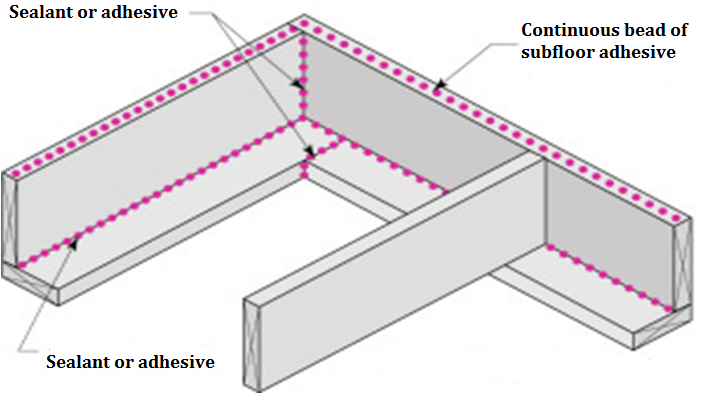 Double Header
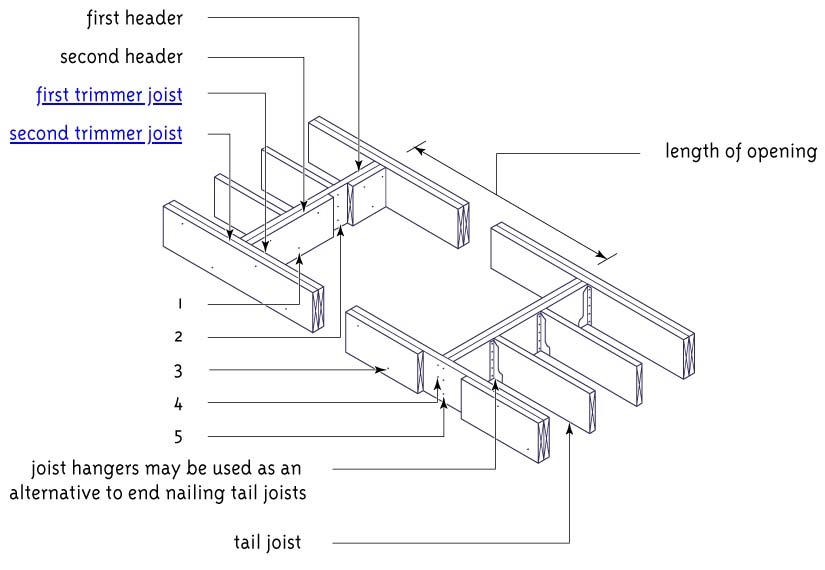 Cross-Bridging
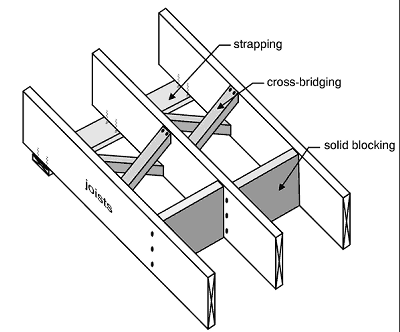 Solid Bridging
Floor Joist
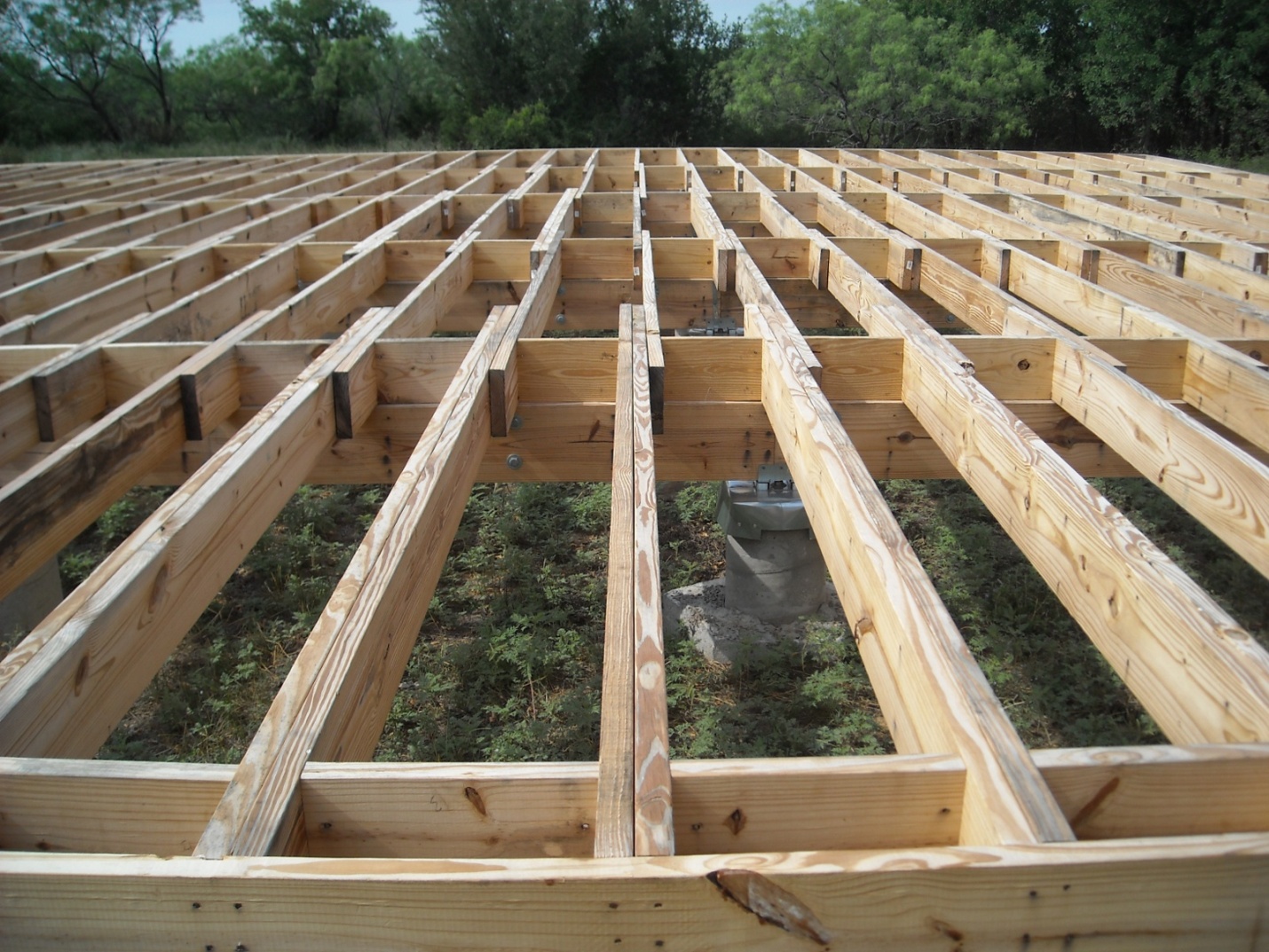 Trimmer
Fire Blocking
Sill
Sill Sealer
Anchor Bolt
Joist Hanger
Lally Column
Tail Joist
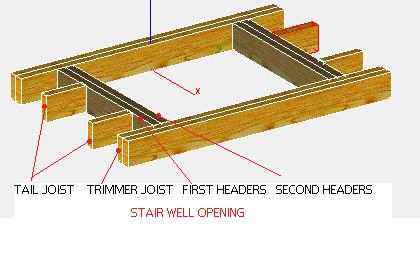 Built Up Girder
Framing Square